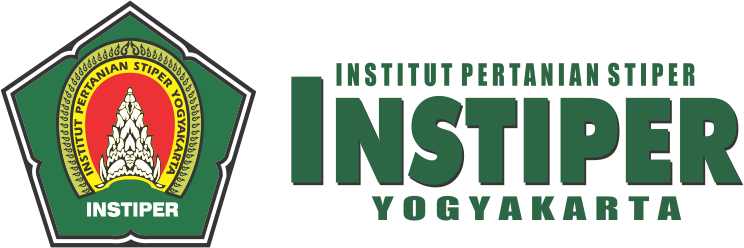 Pengolahan Teh
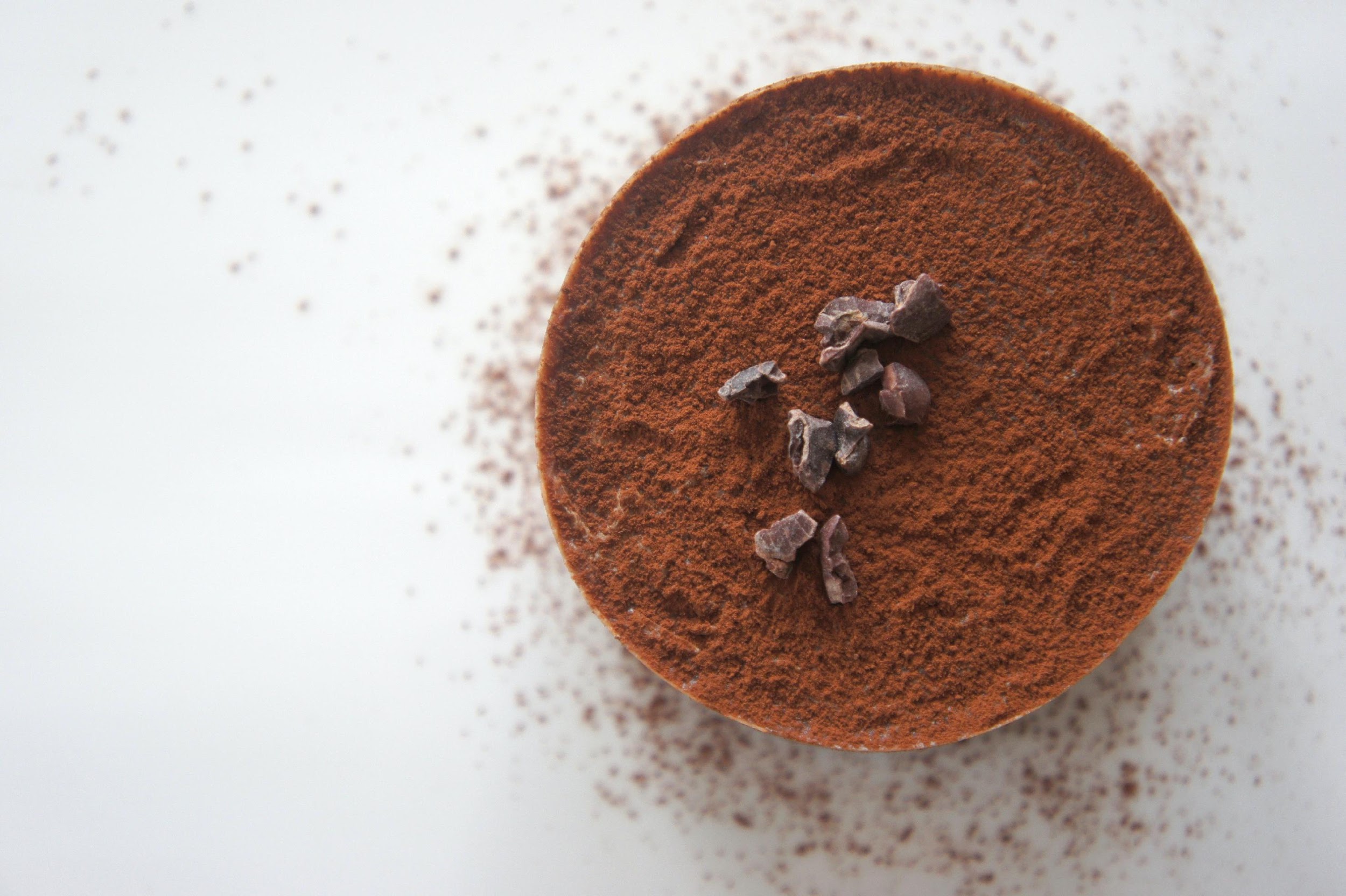 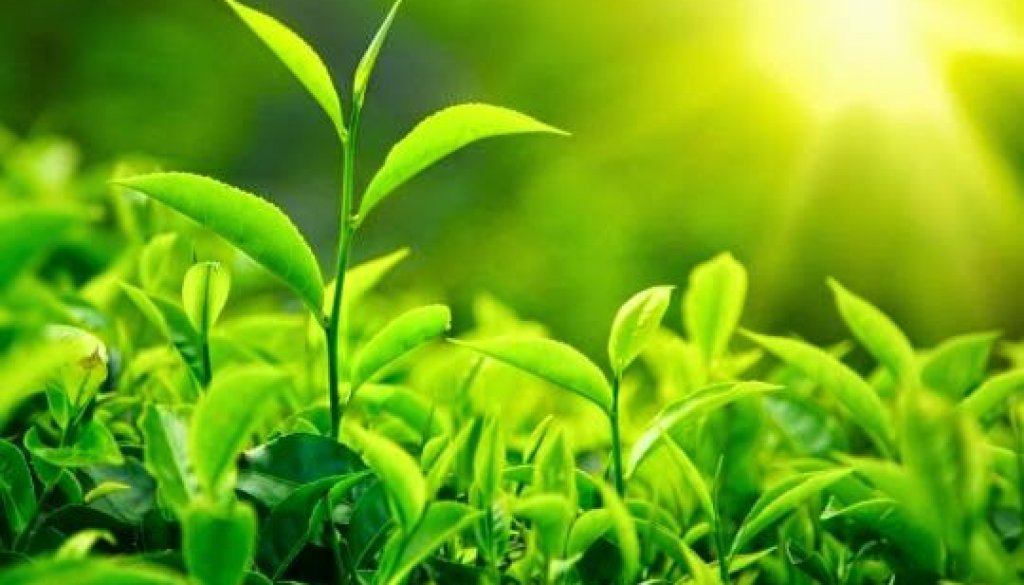 Oleh: 
Reza Widyasaputra, S.TP., M.Si
Program Studi Teknologi Hasil Pertanian 
Fakultas Teknologi Pertanian INSTIPER Yogyakarta
TEH
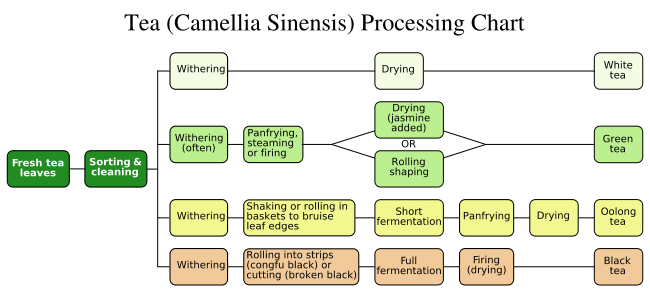 Pengolahan Teh
Pelayuan
Penggilingan
Sortasi Basah
Fermentasi
Pengeringan
Sortasi Kering
Analisis Mutu
Fungsi Pemetikan
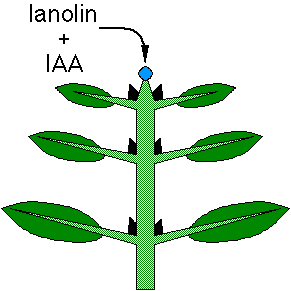 Panen
Memecah dormansi tunas dari sifat dominansi apikal
Merangsang pertumbuhan vegetatif
Perombakan cadangan pati
Pengendalian hama dan penyakit
Jenis Petikan
Petikan Jendangan: pada tahap awal setelah tanaman dipangkas untuk membentuk bidang petik yang lebar dan rata dengan ketebalan lapisan daun pemeliharaan yang cukup.  
Dimulai ketika 25% dari area yang dipangkas telah bertunas
Pemetikan Produksi: Untuk produksi teh. Dilakukan terus menerus hingga tanaman teh dipangkas kembali.
Rumus Petikan
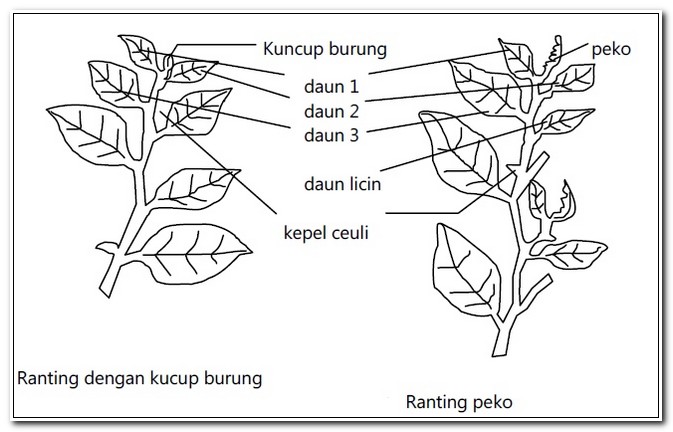 Petikan halus: p+1 , pucuk dengan 1 daun di bawahnya
Petikan sedang: p+2 dan p+3, pucuk dengan 2 atau 3 daun
Petikan kasar: p+3 atau lebih
Jenis petikan yang dikehendaki adalah yang sedang, dengan petikan halus maks. 10% dan kasar 20%.
Rumus Petikan P+3
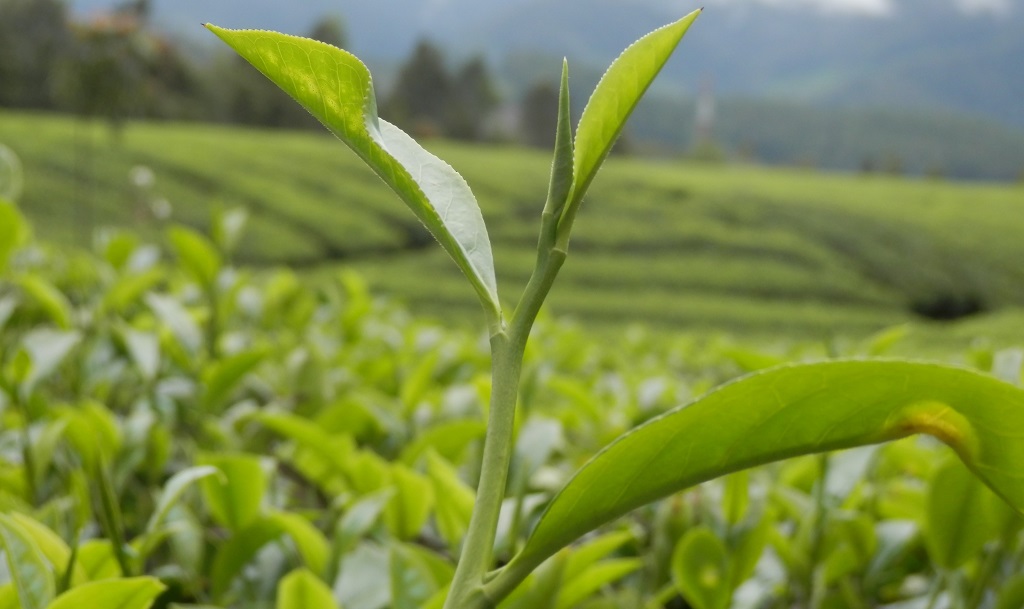 Analisis Hasil Petikan
Untuk evaluasi
Untuk mengetahui sistem pemetikan yang dilakukan
Untuk mengetahui mutu pucuk yang dihasilkan
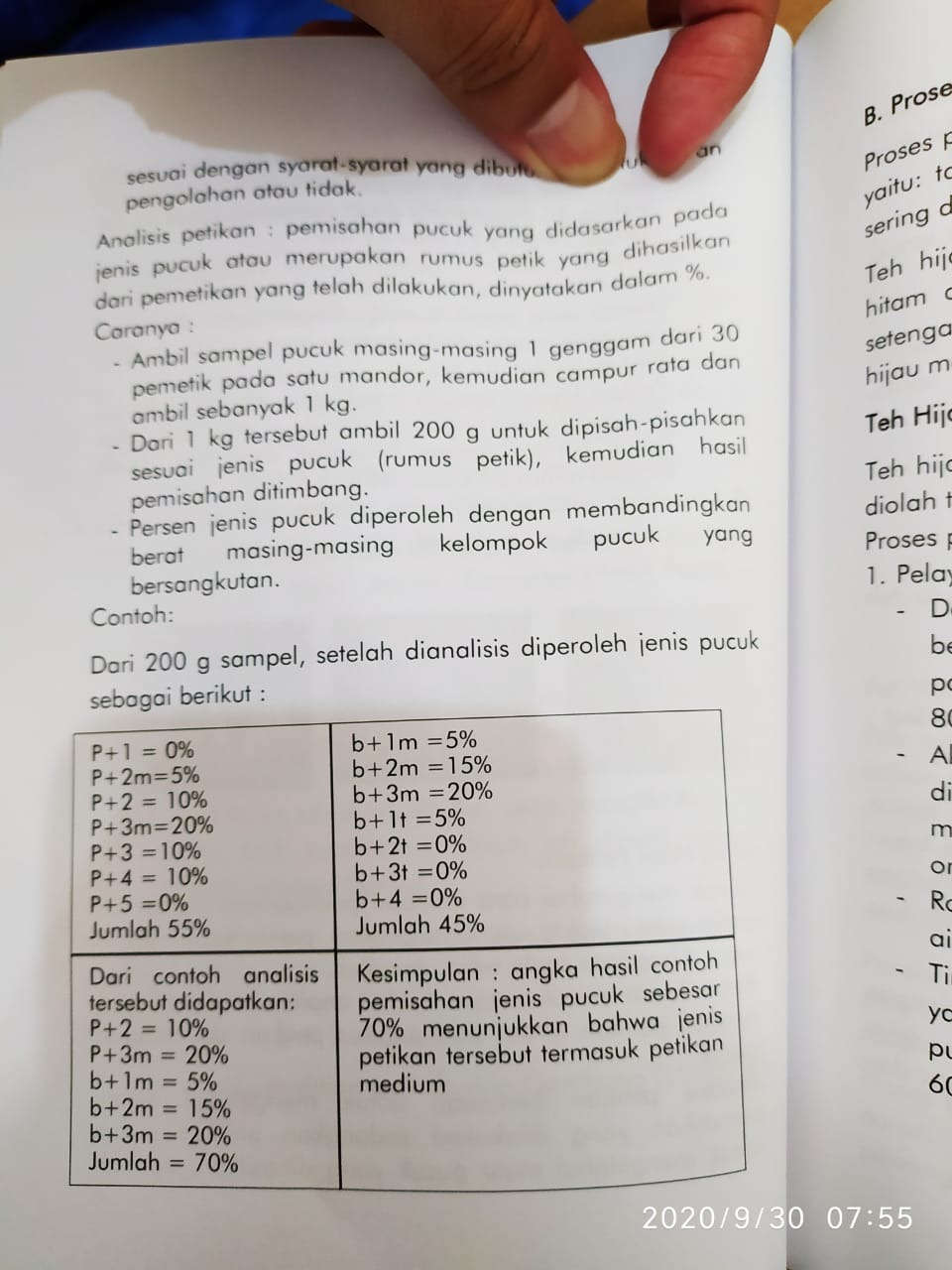 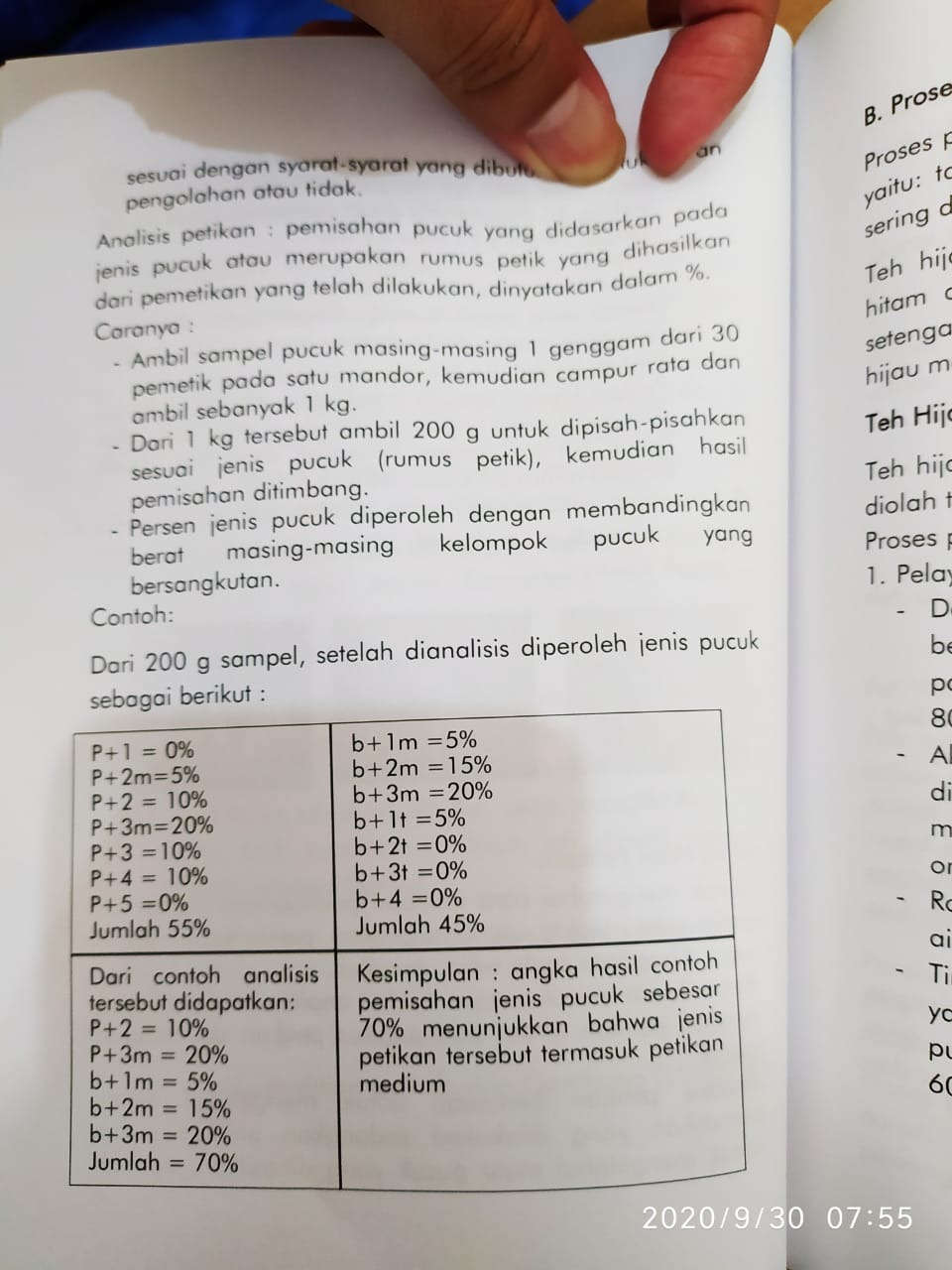 PENGOLAHAN TEH HIJAU
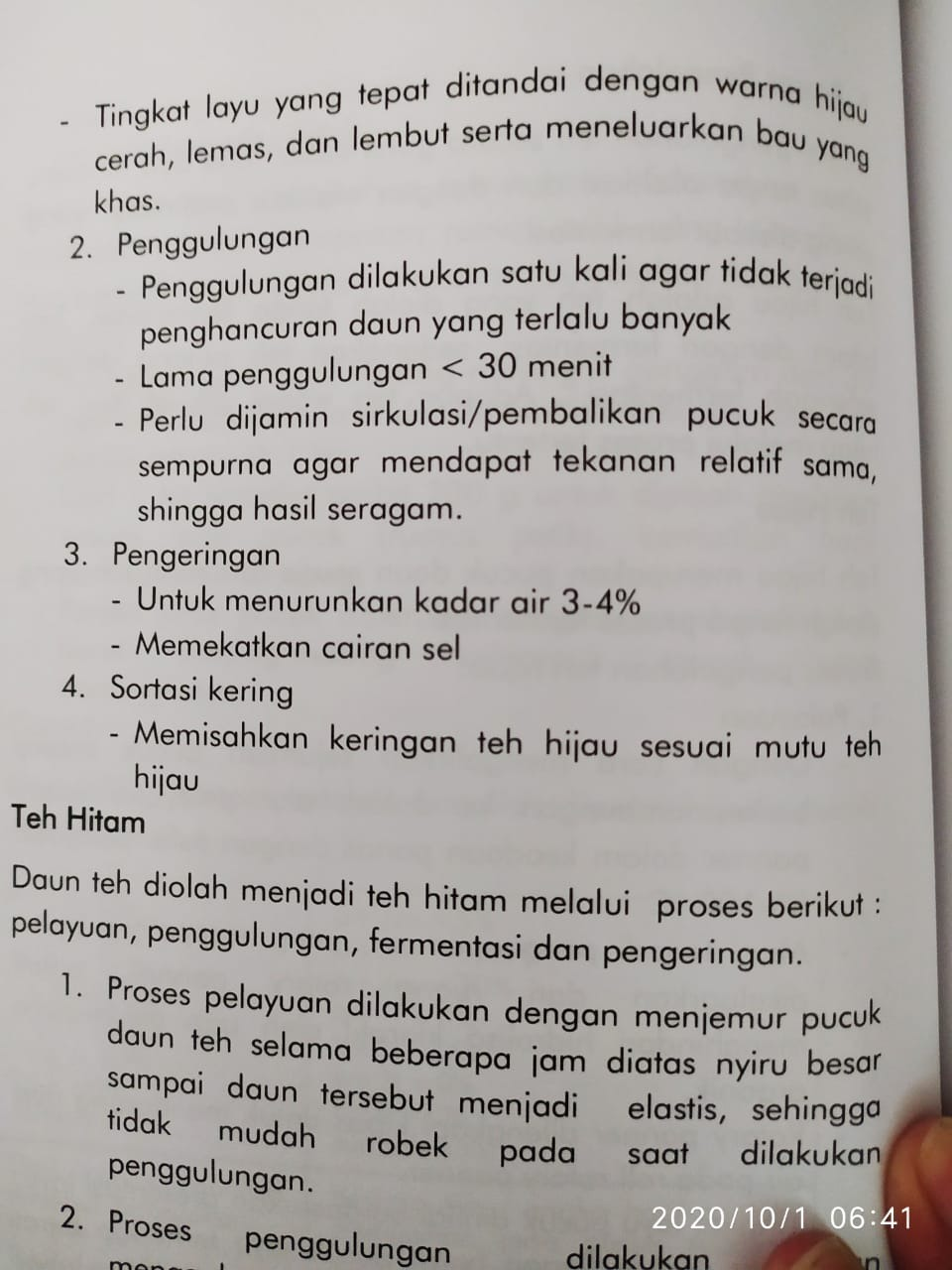 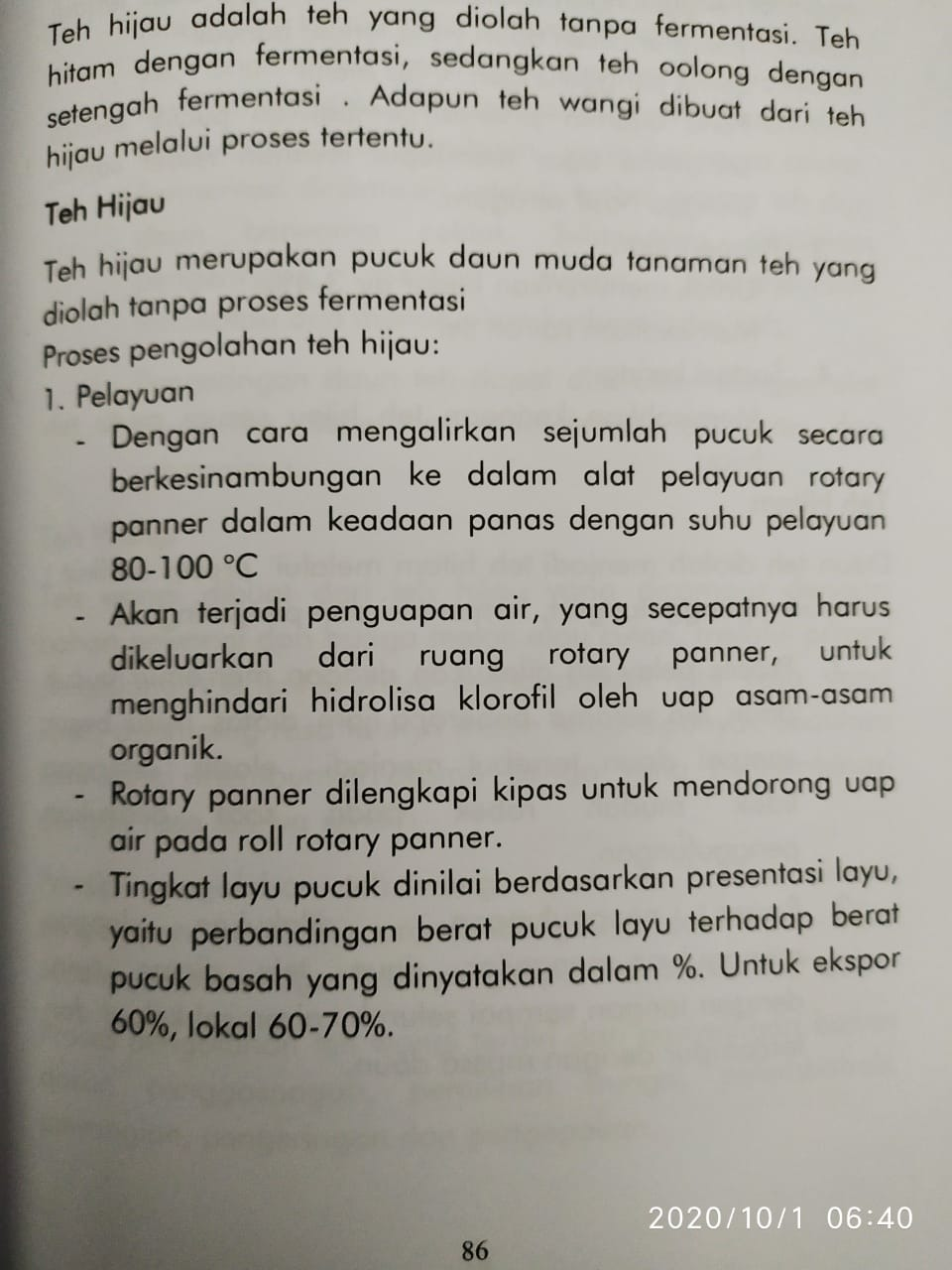 PENGOLAHAN TEH HITAM
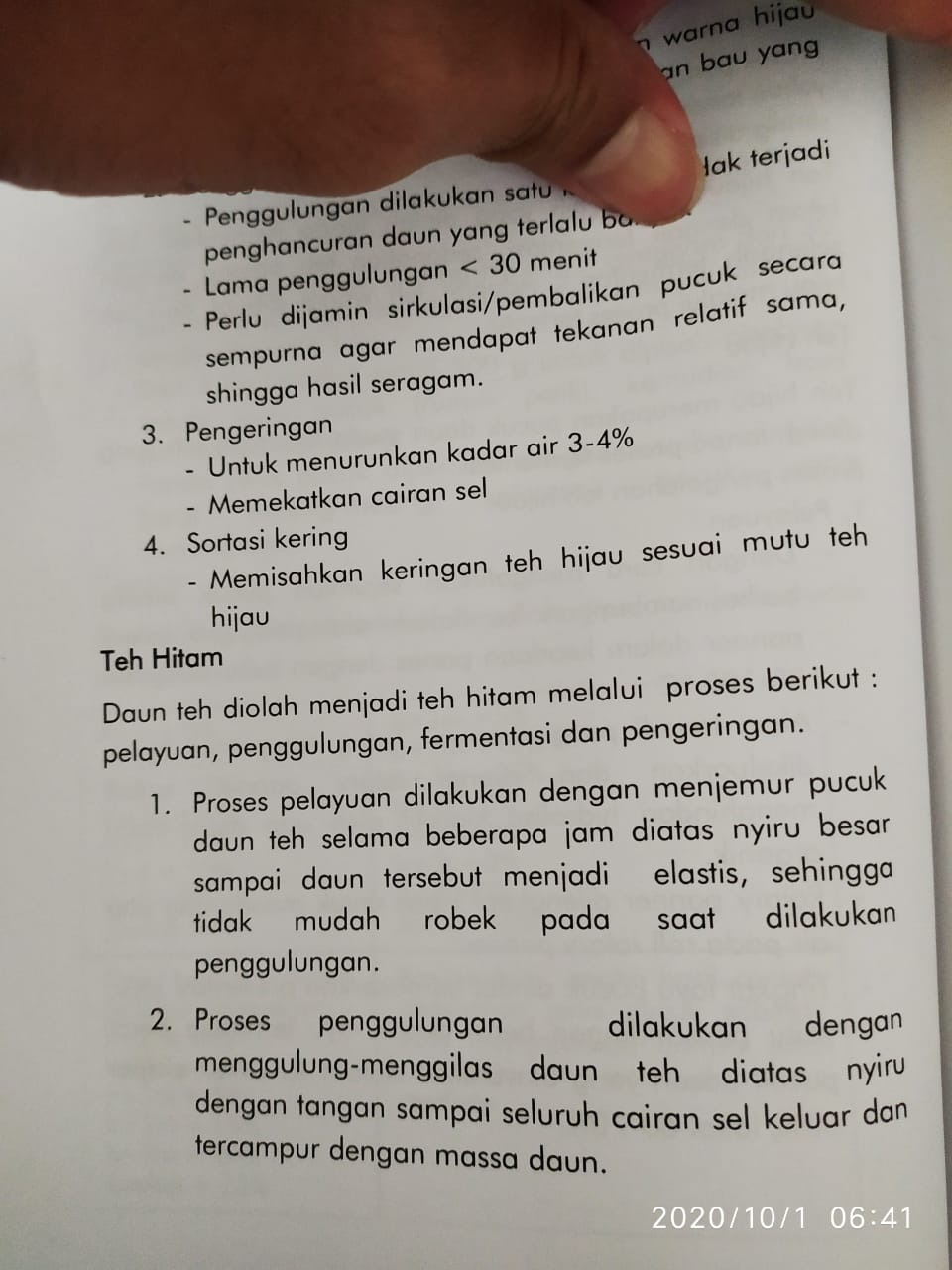 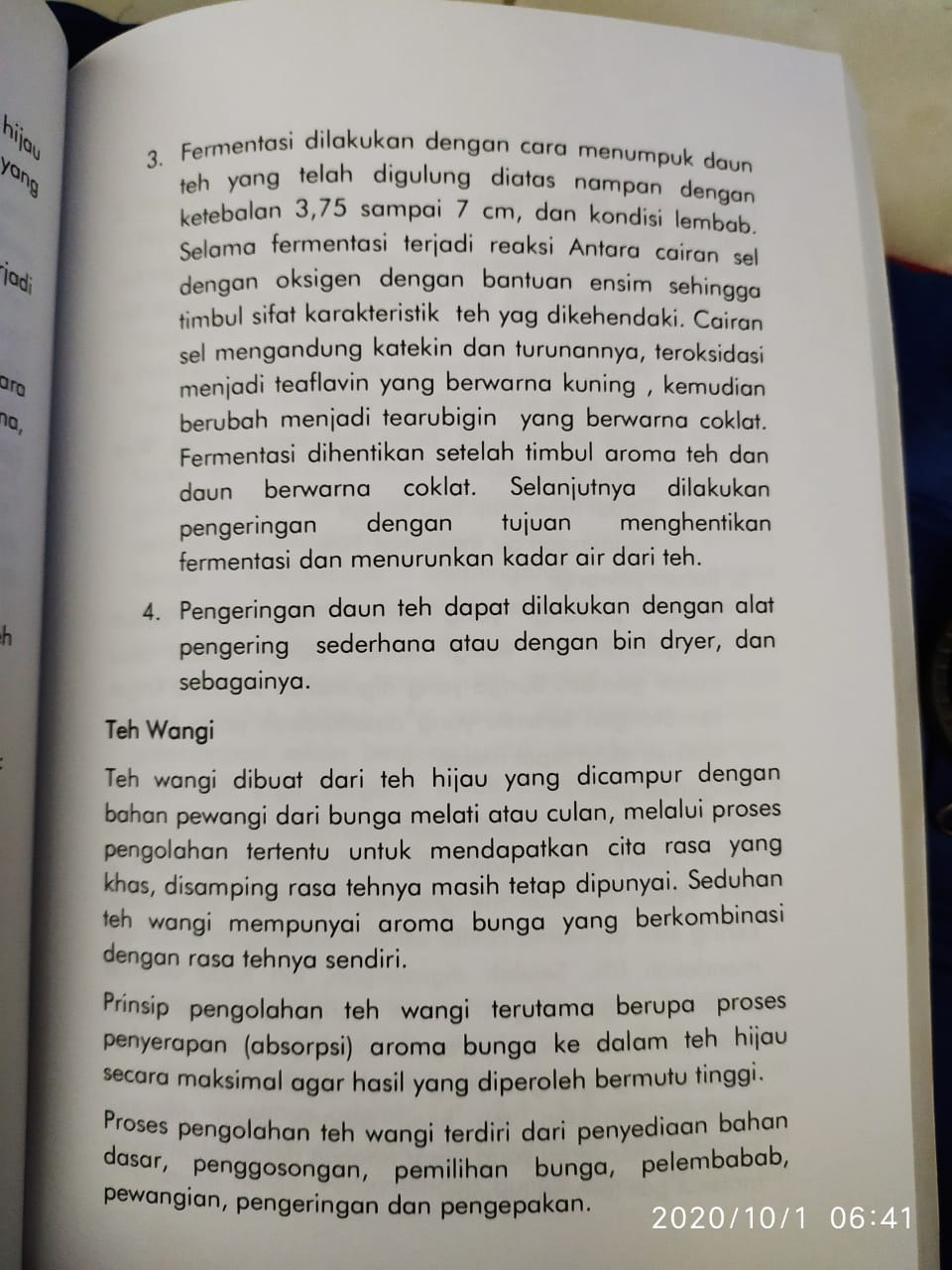 Pengangkutan
Yang perlu diperhatikan:

tumpukan pucuk selama pengangkutan aerasi yang cukup 
benturan mekanis diusahakan serendah mungkin 
hindari adanya panas matahari yang langsung mengenai pucuk
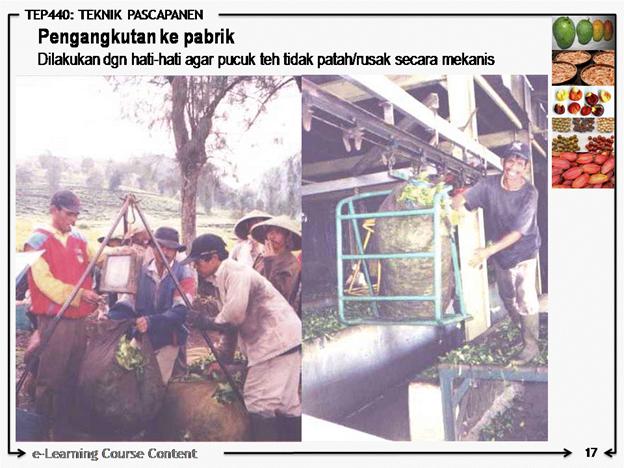 PELAYUAN
Tujuan: - mengurangi kadar air sampai tingkat layu tertentu - melemaskan daun sehingga digiling tidak pecah - meletakkan dasar-dasar fermentasi

Kondisi Pelayuan: - lingkungan: T, RH, Volume dan Laju udara - pucuk daun: KA, mutu (analisis petikan) 
Prinsip Pelayuan: melewatkan udara hangat melalui daun teh sampai mencapai derajat layu tertentu 

Derajat layu: perbandingan antara berat daun layu dengan berat daun segar dalam satuan persen layuan ringan : KA 57-60 % DL 40-43 % layanan sedang : KA 54-56 % DL 44-46 %layanan berat : KA 50-53 % DL 47-50 % 

Tanda-tanda pucuk layu: 
apabila dikepal-kepal menjadi bola 
apabila diraba seperti meraba sapu tangan sutera 
apabila diremas tidak menimbulkan bunyi patah 
tulang muda dapat dilenturkan tanpa patah 
apabila tangan ditekankan akan meninggalkan bekas 
aromanya tercium sedap berbeda dengan daun segar atau kurang layu
Suhu = ± 27 °Claju = 30000 cfm (cubic feet / minute)tebal hamparan ± 25 cm (±30 kg/m2)
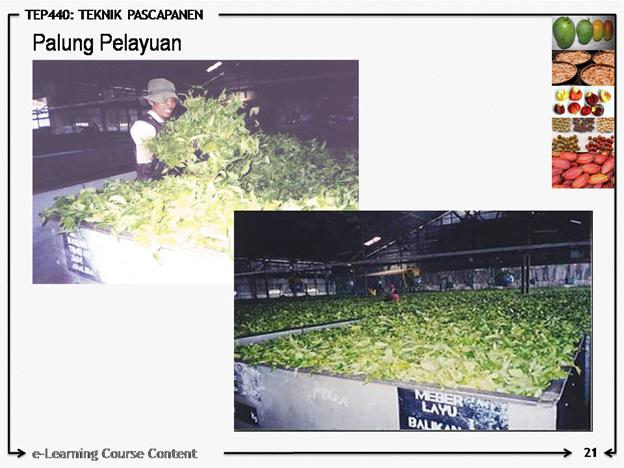 Penggilingan
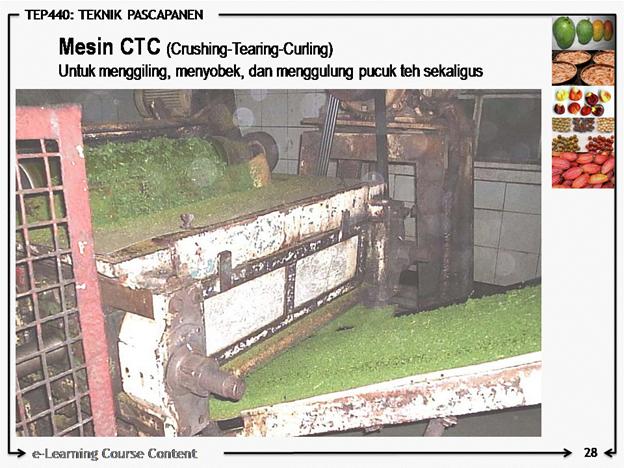 Dilakukan 3-4 tahap, tergantung skema gilingannya
 
Tiap tahap penggilingan diikuti dengan pengayakan (sortasi basah) 

Tujuan: - memecahkan dinding sel pucuk teh sehingga cairan sel bercampur dengan enzim dan udara luar - menggulung daun agar menjadi keriting- mengecilkan ukuran daun- meletakkan dasar bagi proses fermentasi 

Prinsip kerja: gerak putar silinder di atas meja untuk menggulung, memeras, memotong 

Menurut gerakannya : double dan single action 

Menurut fungsinya: 
1. Open Top Roller (OTR) 
terdiri dari silinder dan meja 
tanpa tekanan dan menggulung 
2. Press Cap Roller (PCR) 
terdiri dari silinder dan meja
dengan penekanan (press)
menggulung dan memeras 
3. Rotor Vane (RV) 
terdiri dari silinder horisontal, poros/rotor, kipas pendorong, kipas penahan, plat ujung dan ulir 
memotong atau mengecilkan ukuran
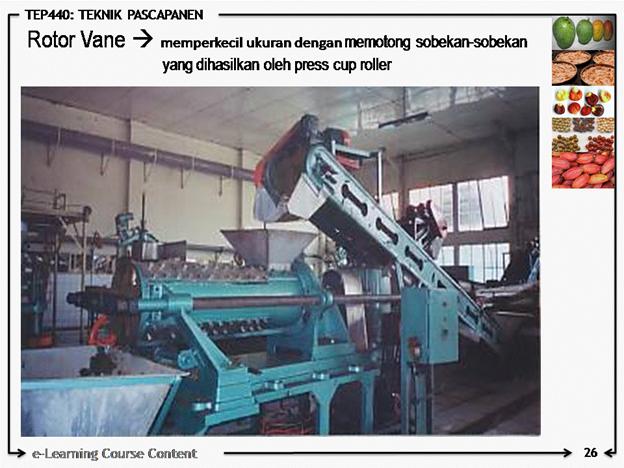 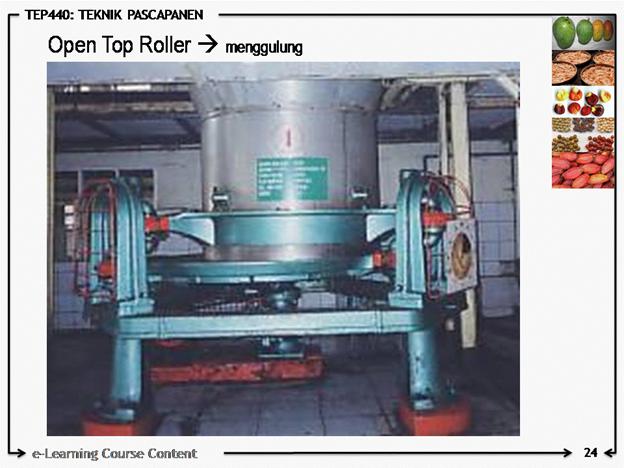 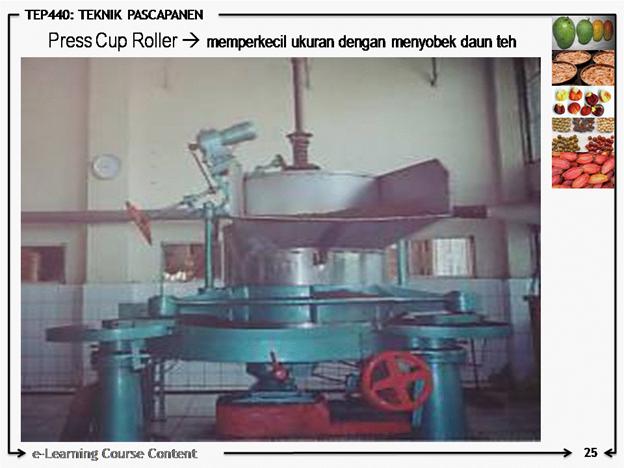 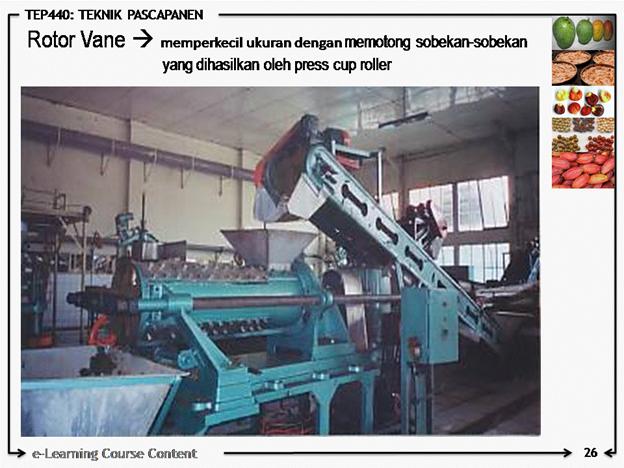 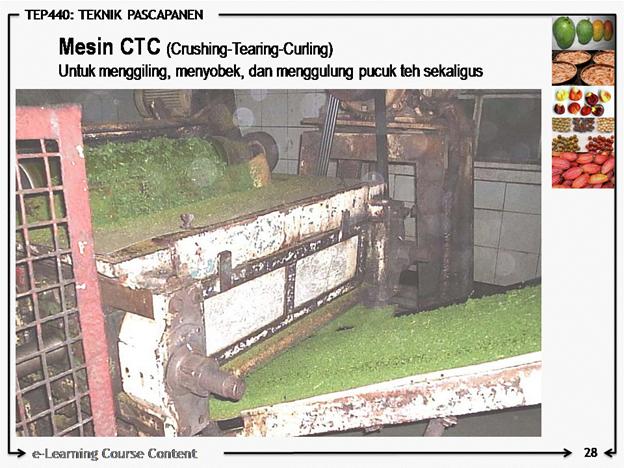 Sortasi Basah
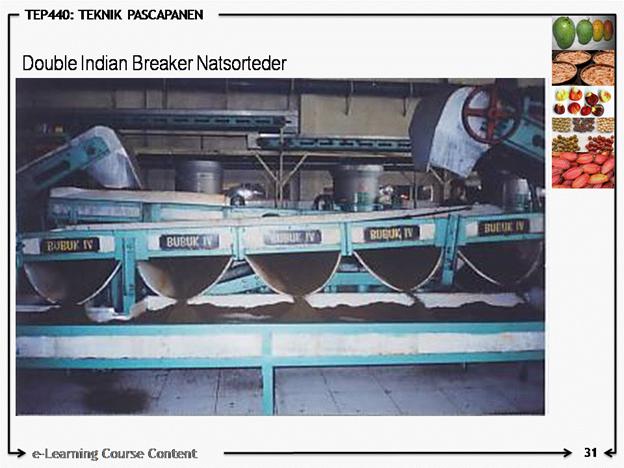 Tujuan : memisahkan bagian yang halus (bubuk) dan bagian yang kasar (badag) sehingga diperoleh bubuk yang seragam, supaya hasil fermentasi sempurna dan pengeringan dapat merata 

Alat Pengayak
DIBN (double india breaker natsorteedeer) 
Saringan : gerakan secara rotari 
RRB (rotary roll breaker) 
hampir sama dg DIBN, beda ukuran mesh
Fermentasi
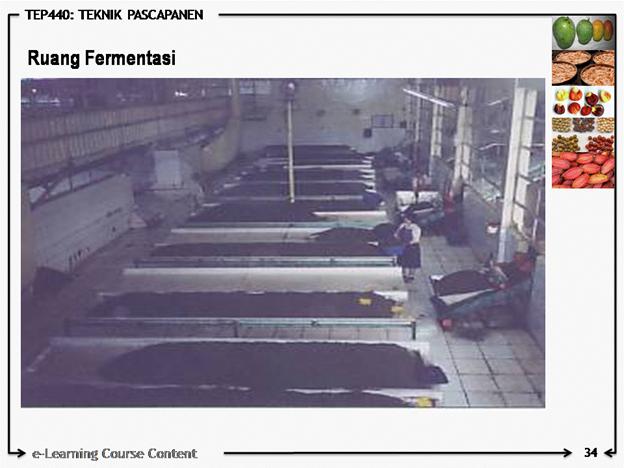 Berlangsung sejak pucuk mengalami giling I dan berakhir ketika masuk kedalam mesin pengeringan 

Proses: senyawa polifenol ------ theaflavin, thearubigin oksidasi 
Theaflavin: - warna senduhan teh kuning- menentukan karakter : brightness dan briskness 
Thearubigin:  warna seduhan teh merah kecoklatan - membentuk kemantapan seduhan, body, atau strength

Tujuan : untuk memperoleh aroma, rasa dan warna air seduhan seperti yang dikehendaki, sebagai akibat reaksi kimia yang terjadi selama fermentasi
Kondisi Fermentasi: -suhu ruang : 20 - 28 °C- suhu lapisan bubuk: 26 - 28 °C - RH udara: 90- 95% - pengabutan (mist spraying), air humidifier - lama fermentasi: 2 - 3.5 jam sejak masuk giling I - alat: baki aluminium- tebal hamparan tidak lebih dari 7 cm
Pengendalian Proses Fermentasi- mengupayakan suhu bubuk tidak terlalu tinggi- memberikan RH sekitar bubuk hampir jenuh - menyediakan oksigen yang cukup dengan aerasi - membatasi waktu fermentasi
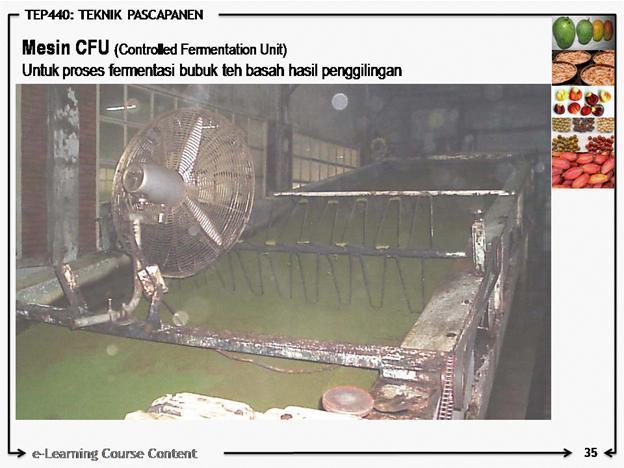 Pengeringan
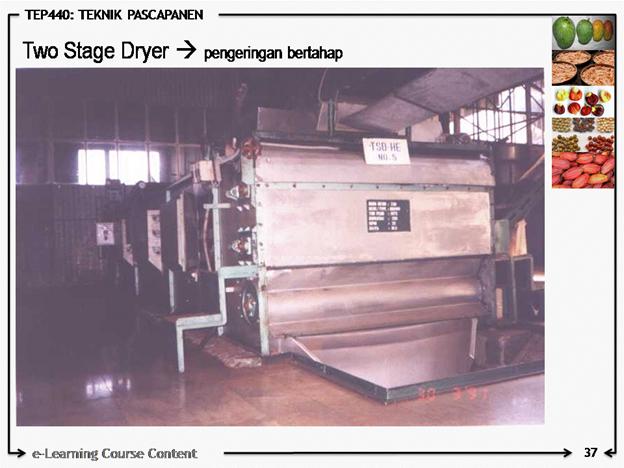 Tujuan: - menghentikan proses fermentasi - untuk memperoleh hasil akhir berupa teh kering yang tahan lama disimpan, mudah diangkut dan diperdagangkan

Prinsip: Menghembuskan udara panas melewati hamparan teh yang telah difermentasi, udara yang paling panas bersentuhan dengan bubuk teh yang paling kering

Faktor: 1. Suhu dan volume udara yang dihembuskan 2. Jumlah input bubuk basah 3. Waktu pengeringan (kecepatan gerak tray) 

Alat: ECP-6 (two stage/three stage drier), Fluid bed drier (FBD)
 
Kondisi: - T inlet 93 - 94 °C, T outlet 50 °C, lama 20 - 25 menit - tebal hamparan bubuk (0.5 - 1 cm), badag (2 - 3 cm) kapasitas (two stage) output per jam : 274 - 300 kg - kadar air teh kering 2.5 - 3 % Case hardening: bagian luar bubuk teh sudah kering, bagian dalam masih basah
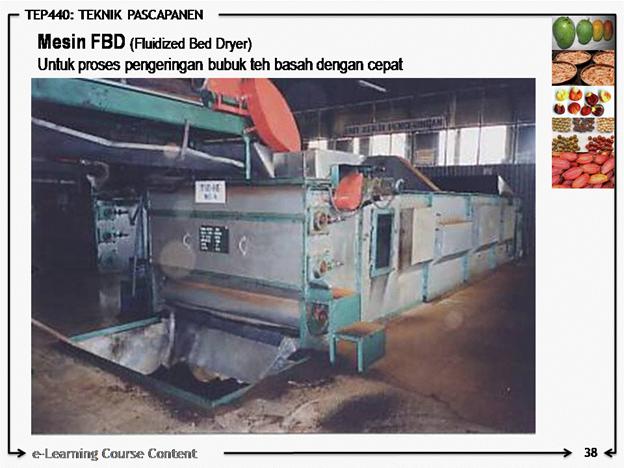 Sortasi Kering
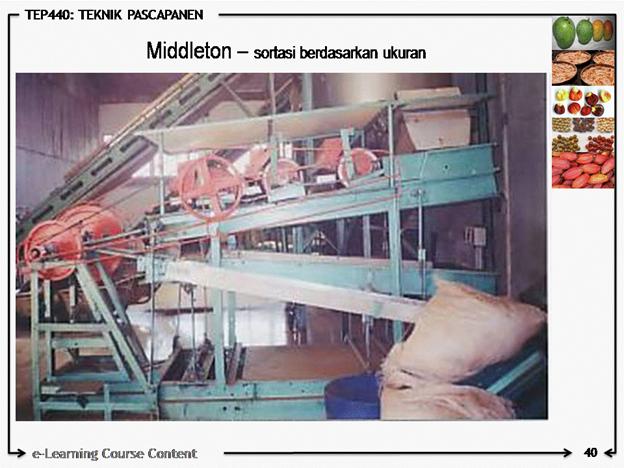 Proses pengolahan lanjutan untuk klasifikasi jenis dan mutu teh kering
 
Tujuan : - membersihakan teh kering dari potongan serat dan batang - memisahkan jenis-jenis mutu teh sesuai ukuran yang dikehendaki pasar - apabila diperlukan harus pula memperkecil partikel the

Alat : 1. Bubble tray (memisahkan bubuk kasar dan halus) 2. Chota ( mengelompokkan berdasarkan ukuran partikel) 3. Vibro screen (pemisahan powdery dari bubuk teh) 4. Fibrex (membersihkan serabut) 5. Winnower (memisahkan berdasarkan berat jenis) 6. Cutter (memotong bubuk menjadi lebih kecil) 
7. Chrusher (memperkecil bubuk kasar) 

Sortasi gagal apabila : - permukaan teh tidak mengkilat - perubahan warna hitam menjadi kelabu - ukuran partikel tidak merata dan masih banyak serat, tangkai dan debu
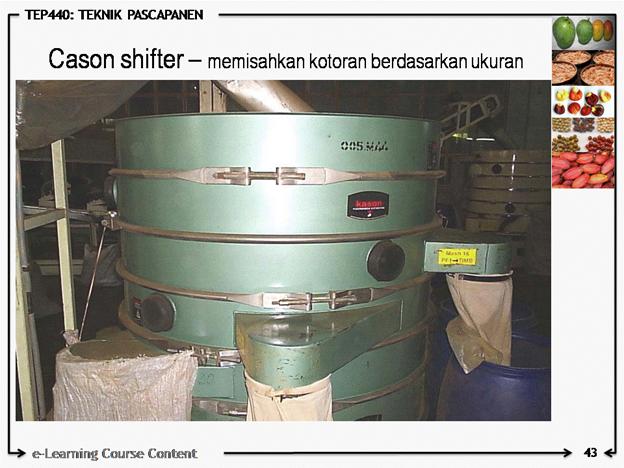 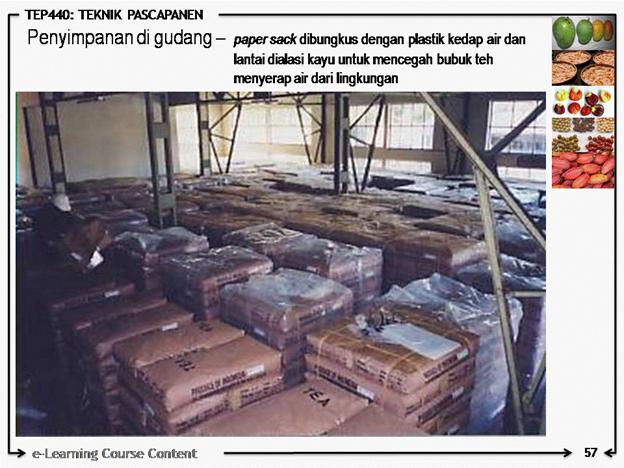 PENGOLAHAN TEH WANGI
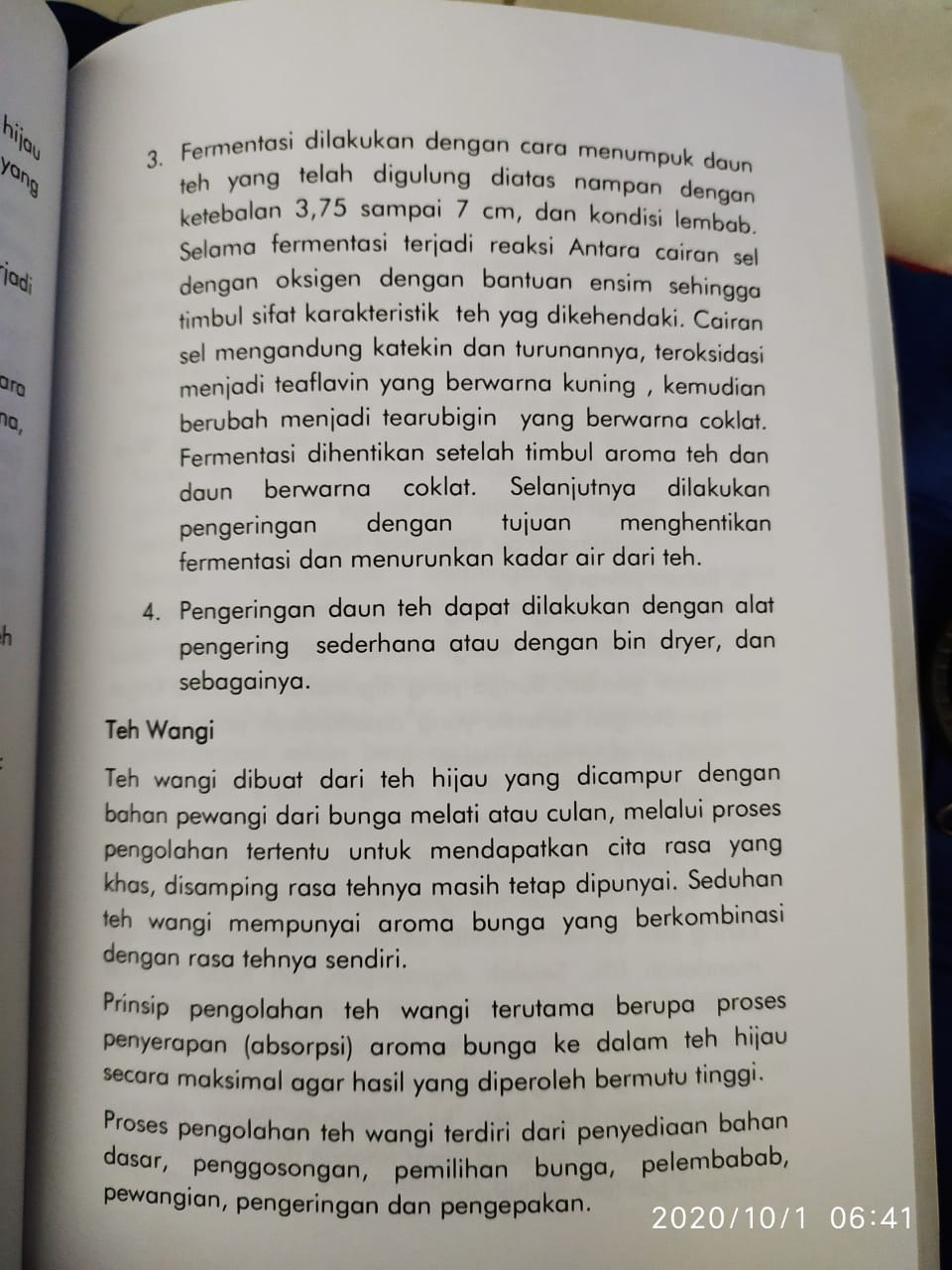 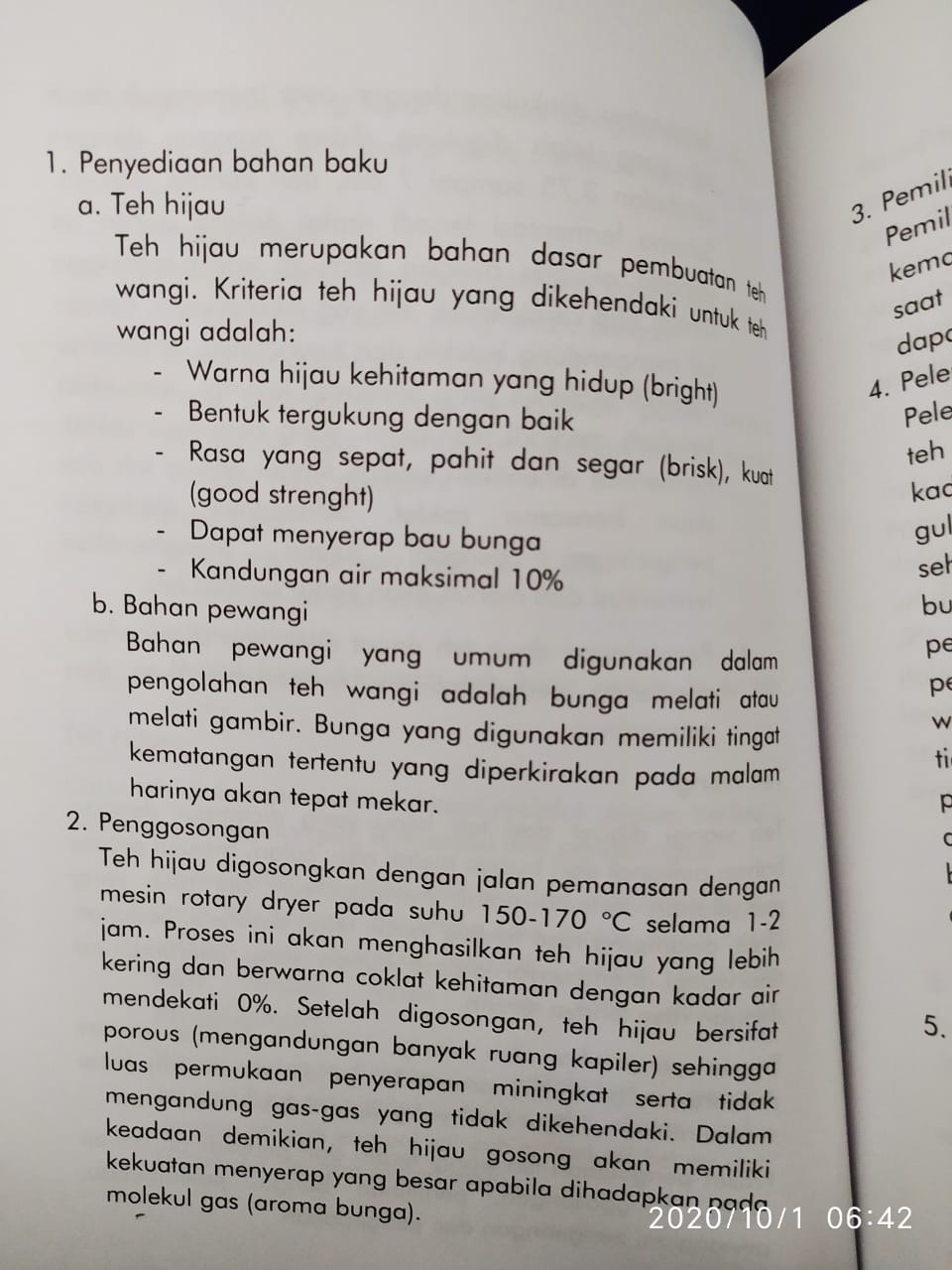 PENGOLAHAN TEH WANGI
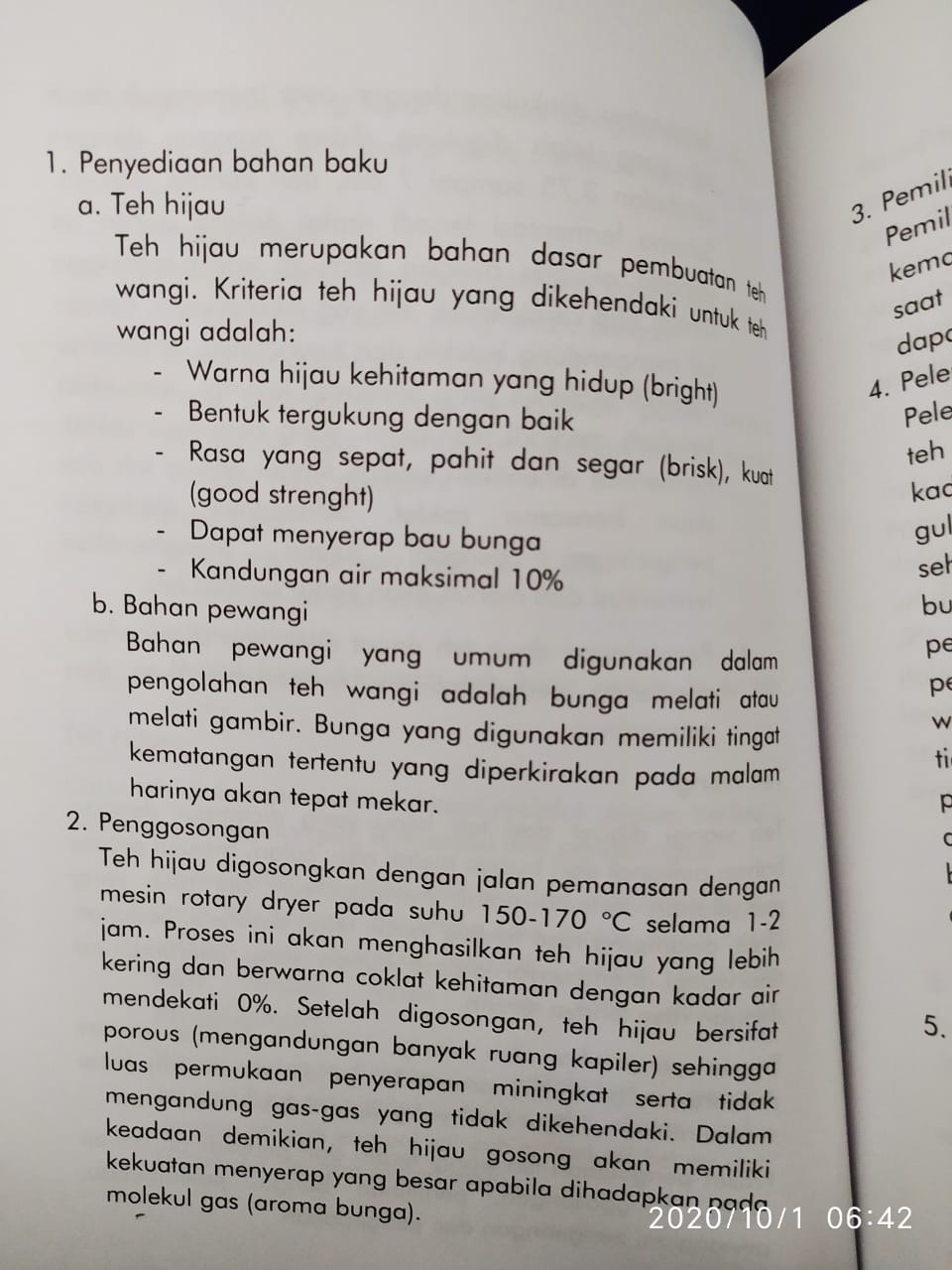 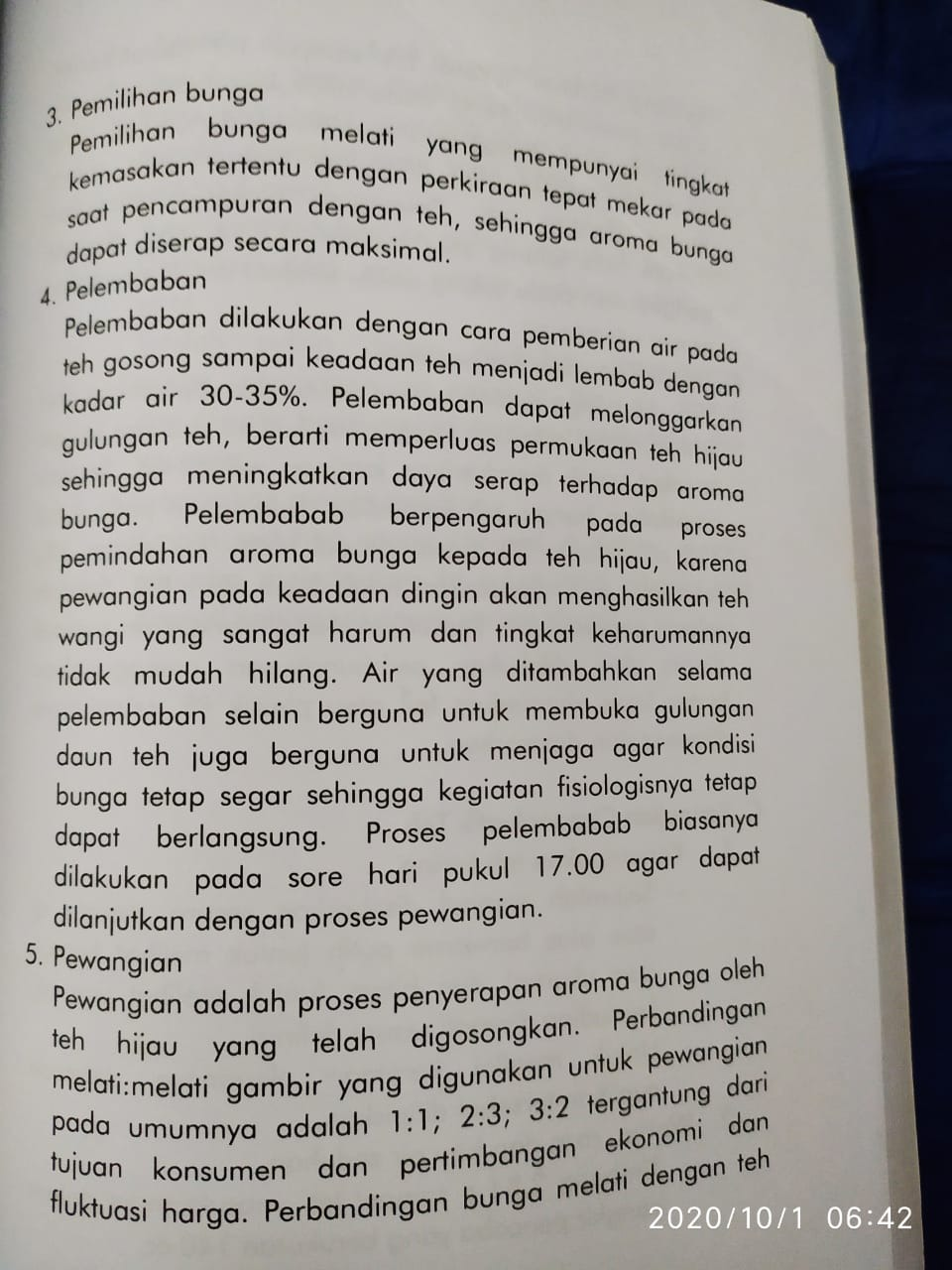 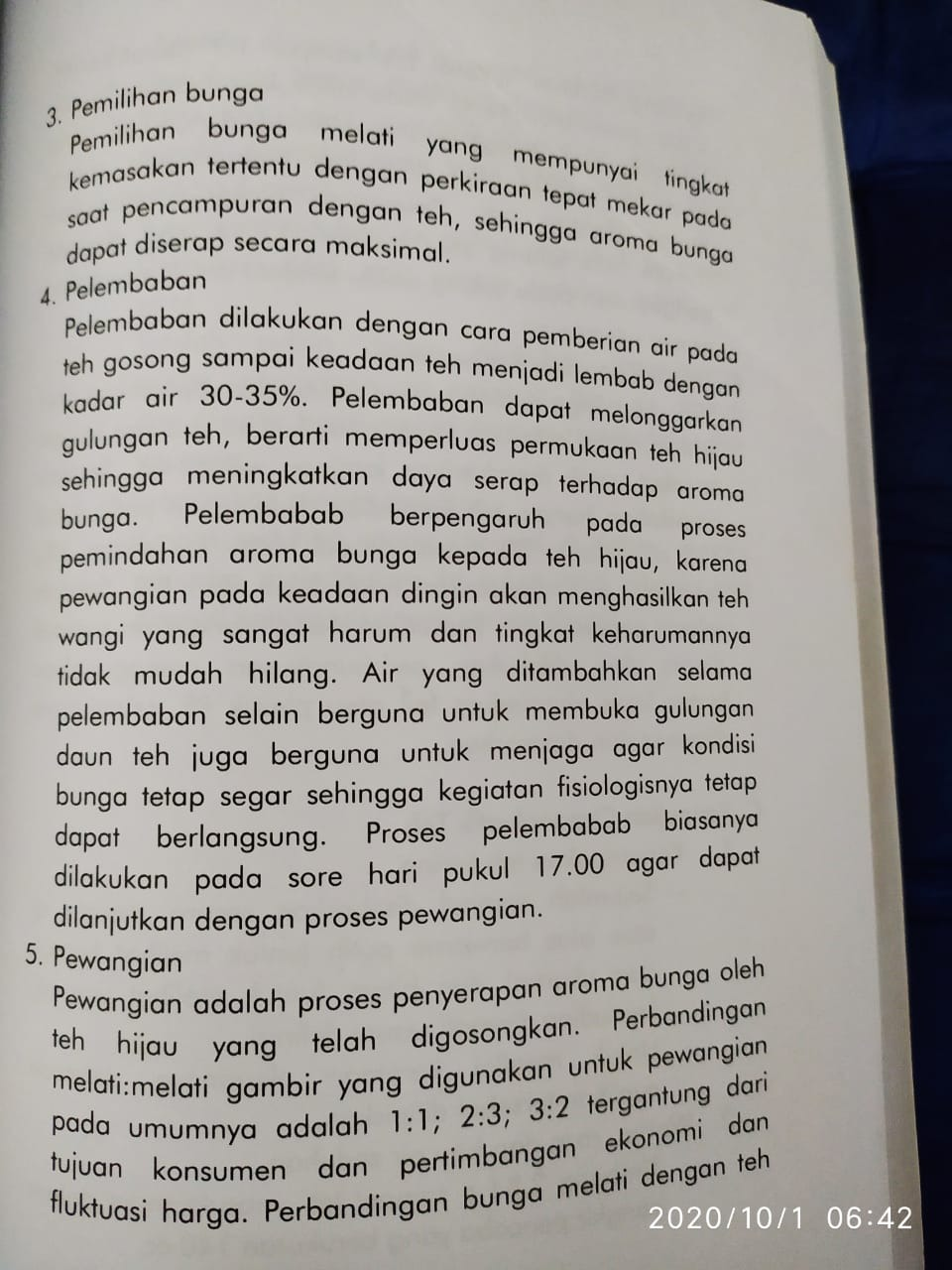 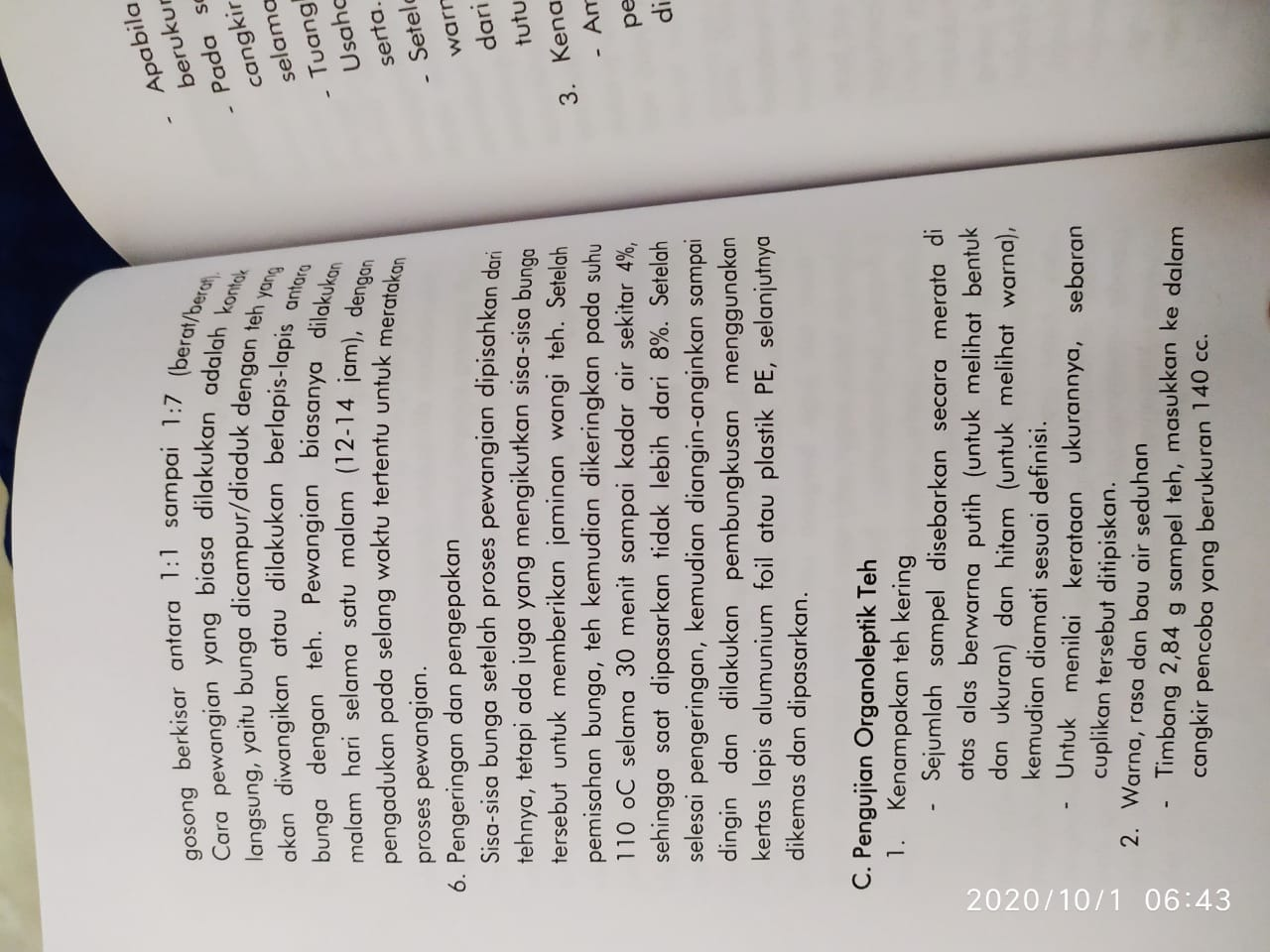 PENGOLAHAN TEH WANGI
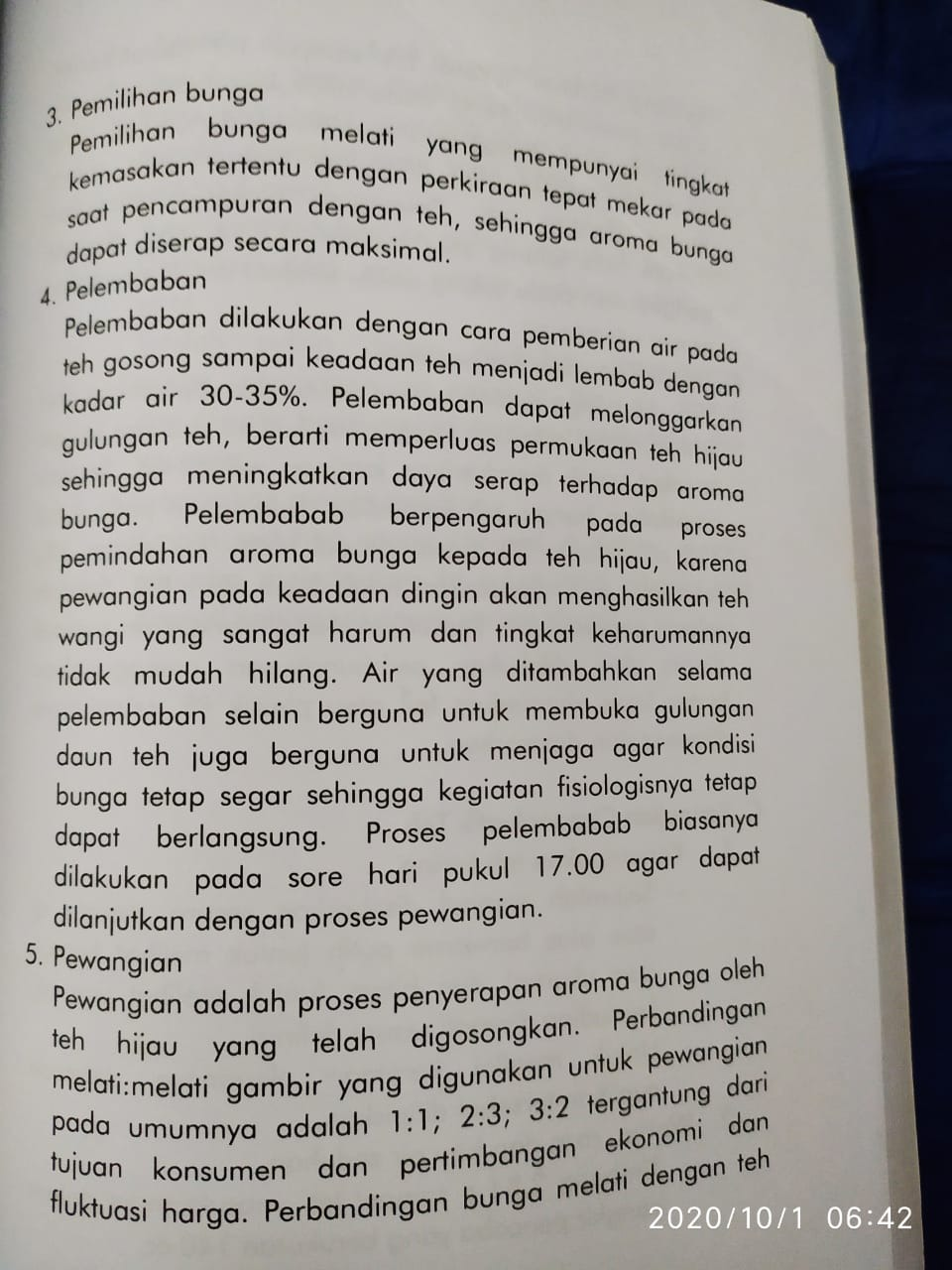 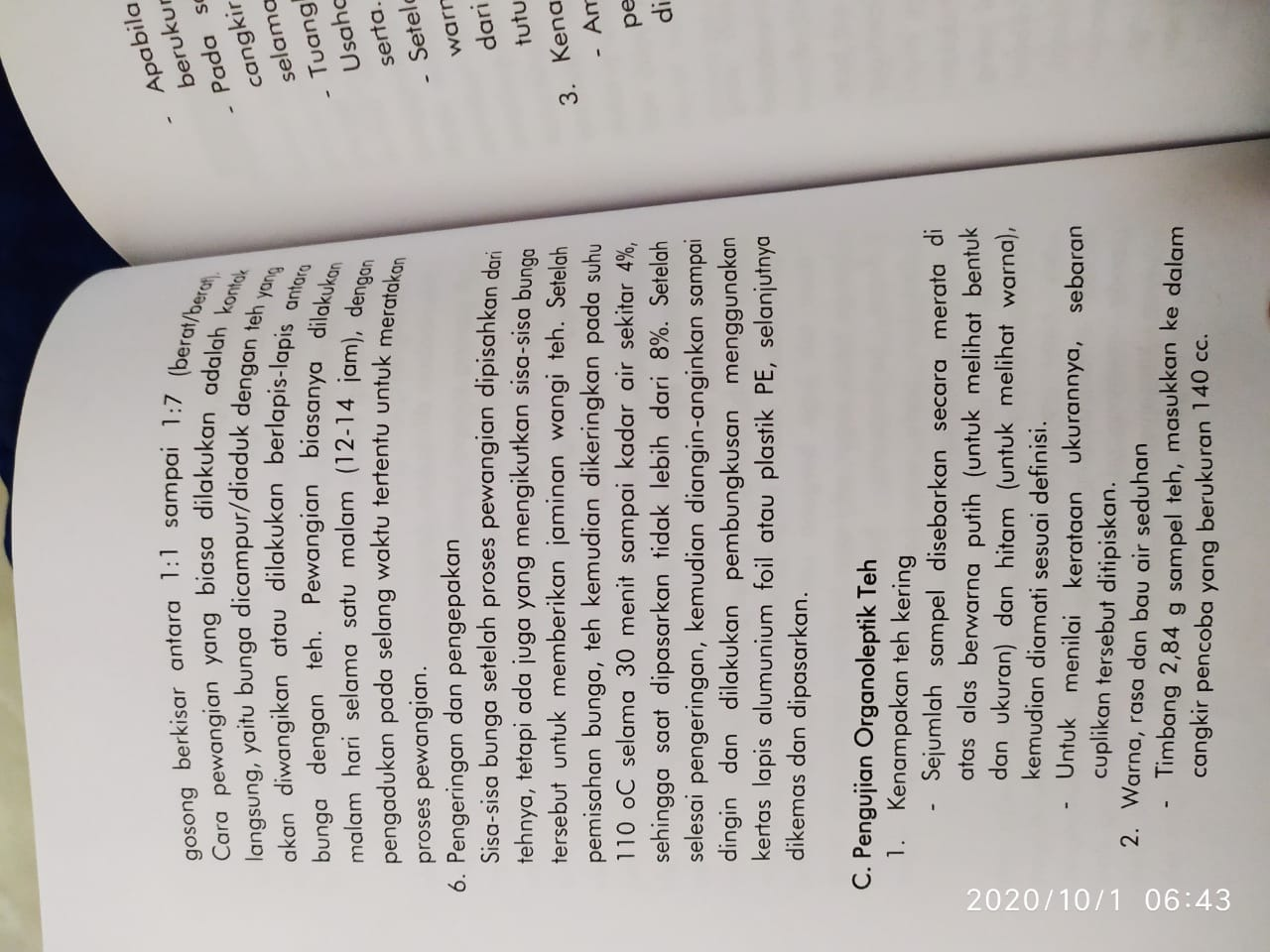 UJI SENSORIS TEH
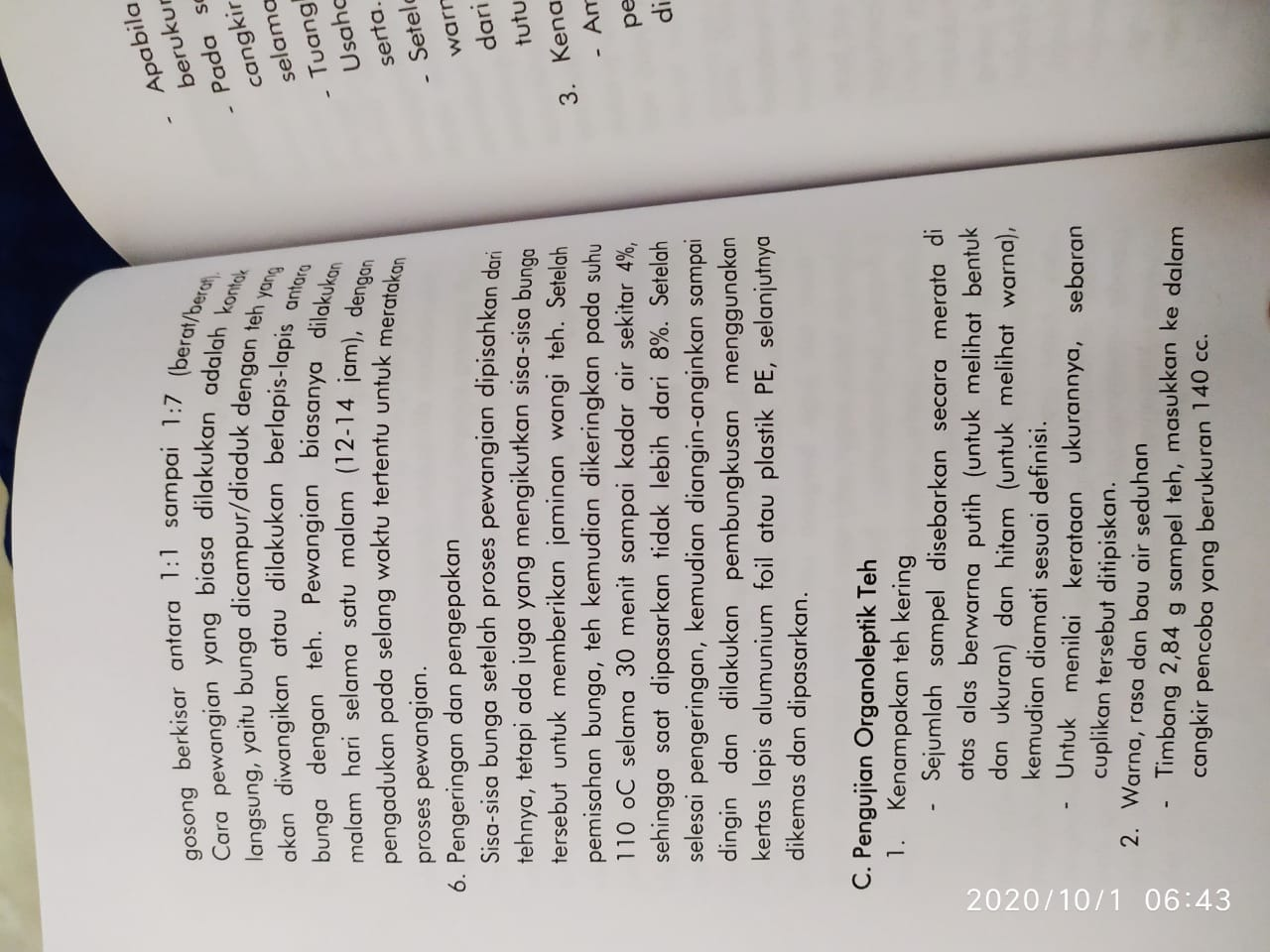 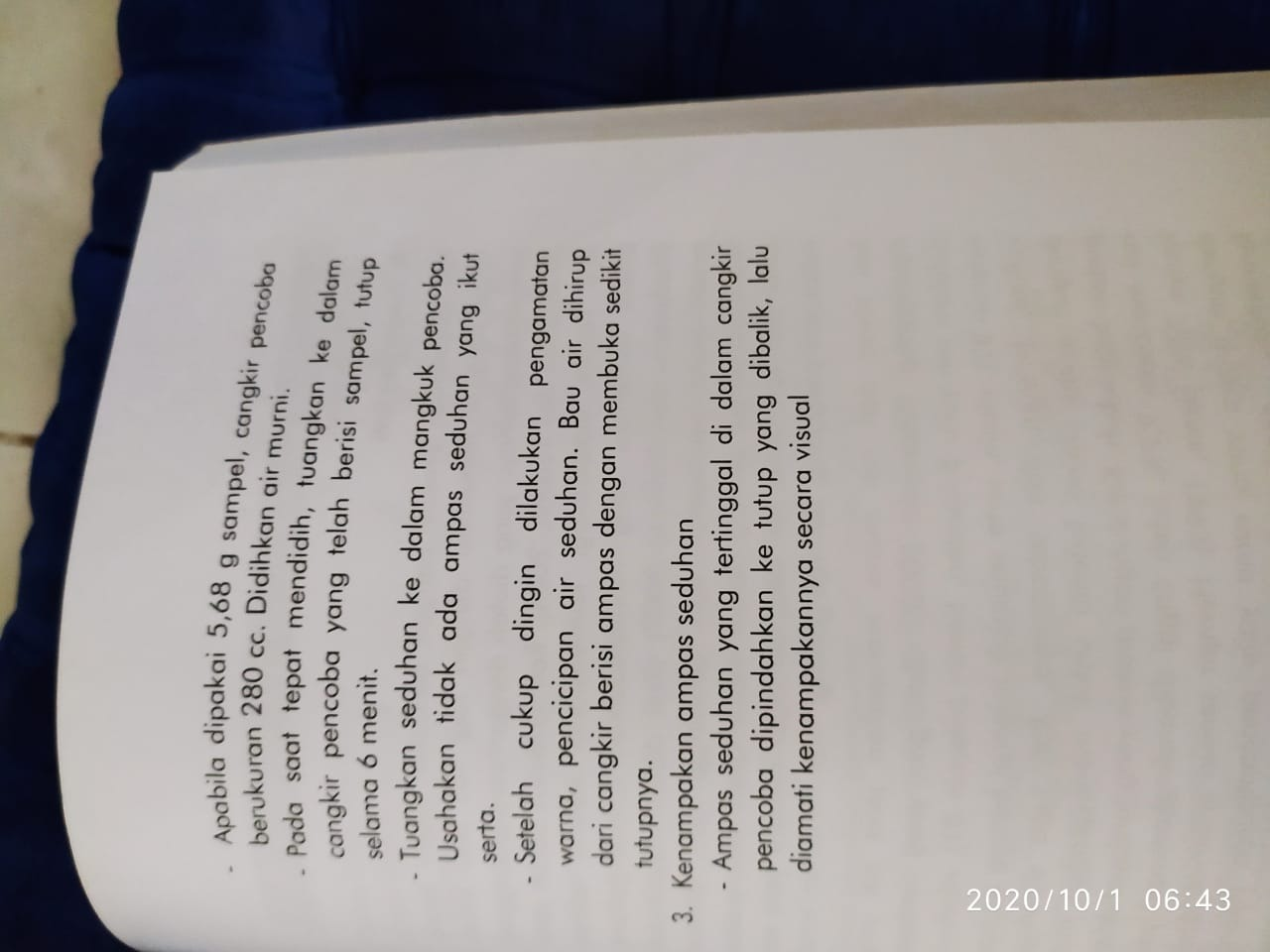 TERIMA KASIH